SELECT A NUMBER
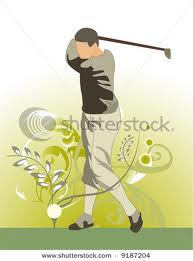 1
Sport/Hobbies 1
1
2
3
4
2
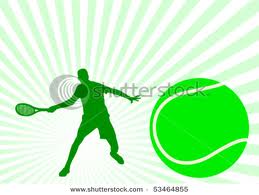 Sport/Hobbies 2
5
6
Sport/Hobbies 3
3
7
8
Sport/Hobbies 4
4
list
Sport/Hobbies 5
5
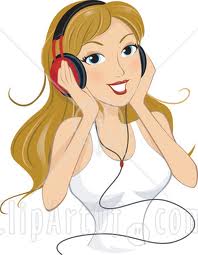 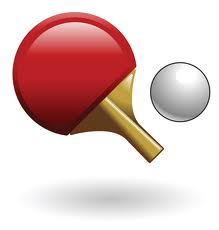 Sport/Hobbies 6
6
Sport/Hobbies 7
7
Sport/Hobbies 8
8
3
2
4
1
5
8
10
7
9
6
13
14
15
12
11
17
16
19
18
20
21
23
25
22
24
29
26
28
30
27
31
34
35
32
33
36
40
37
38
39
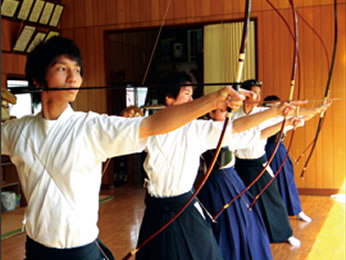 1
2
3
4
5
6
7
8
list
view
Kyudo
3
2
4
1
5
8
10
7
9
6
13
14
15
12
11
17
16
19
18
20
21
23
25
22
24
29
26
28
30
27
31
34
35
32
33
36
40
37
38
39
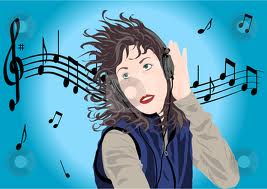 1
2
3
4
5
6
7
8
list
view
Ongaku
3
2
4
1
5
8
10
7
9
6
13
14
15
12
11
17
16
19
18
20
21
23
25
22
24
29
26
28
30
27
31
34
35
32
33
36
40
37
38
39
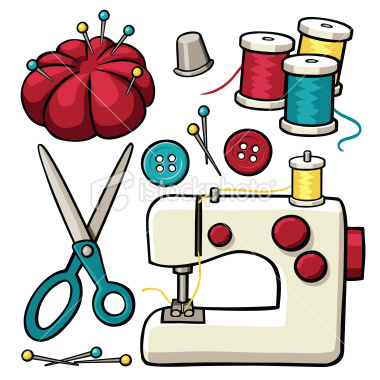 1
2
3
4
5
6
7
8
list
view
harishigoto
3
2
4
1
5
8
10
7
9
6
13
14
15
12
11
17
16
19
18
20
21
23
25
22
24
29
26
28
30
27
31
34
35
32
33
36
40
37
38
39
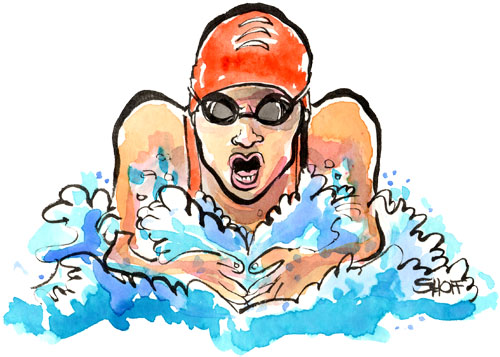 1
2
3
4
5
6
7
8
list
view
suiei
3
2
4
1
5
8
10
7
9
6
13
14
15
12
11
17
16
19
18
20
21
23
25
22
24
29
26
28
30
27
31
34
35
32
33
36
40
37
38
39
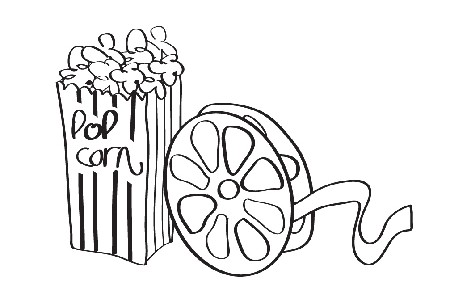 1
2
3
4
5
6
7
8
list
view
eiga
3
2
4
1
5
8
10
7
9
6
13
14
15
12
11
17
16
19
18
20
21
23
25
22
24
29
26
28
30
27
31
34
35
32
33
36
40
37
38
39
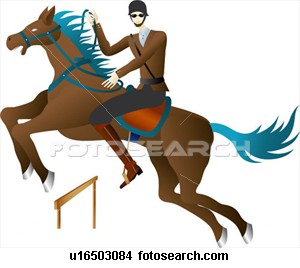 1
2
3
4
5
6
7
8
list
view
jyooba
3
2
4
1
5
8
10
7
9
6
13
14
15
12
11
17
16
19
18
20
21
23
25
22
24
29
26
28
30
27
31
34
35
32
33
36
40
37
38
39
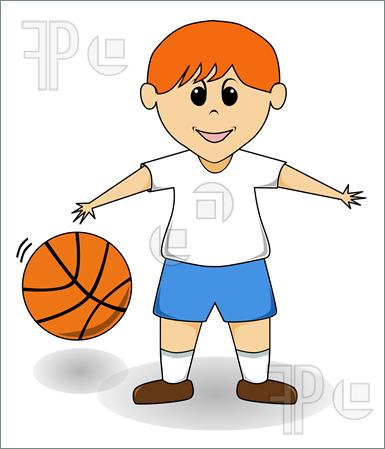 1
2
3
4
5
6
7
8
list
view
basukettobōru
3
2
4
1
5
8
10
7
9
6
13
14
15
12
11
17
16
19
18
20
21
23
25
22
24
29
26
28
30
27
31
34
35
32
33
36
40
37
38
39
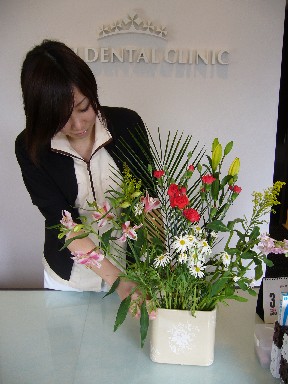 1
2
3
4
5
6
7
8
list
view
ikebana